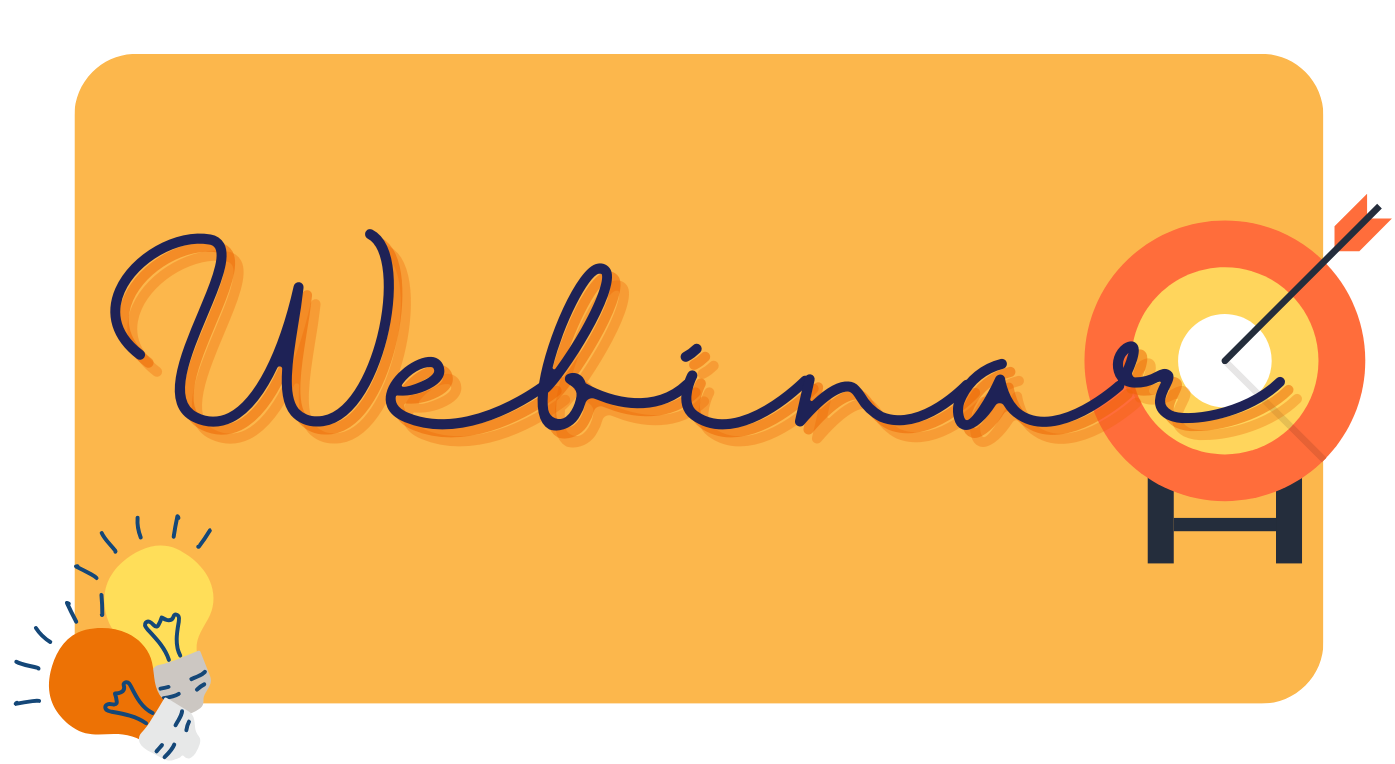 med Helle & Ditte
BRONZEPARTNER

Hvordan får du (mere) værdi 
ud af jeres partnerskab?
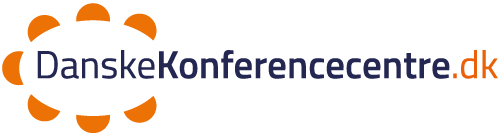 Forventningsafstemning
Hvem er DKBS og hvad laver vi egentlig?
Marketingmulighederne i foreningen
Henvisninger – En win win win
Netværket
Men først - Jeres forventninger?
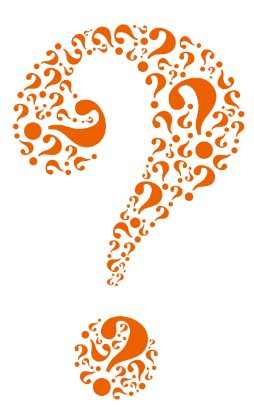 06-02-2024
2
Danske Konferencecentre – Since 1991
Not for profit forening
Omsætning går tilbage til jer, vores medlemmer
Vi har ikke aktionærer der skal tjene fedt på hverken jer eller os
Vi er ejet af jer og vi arbejder for jer
It’s a win win win

100 Partnere 
Gennemsnitligt har vi 100 medlemmer (konferencevenues)
Vi er jeres samarbejdspartner og kundernes sparringspartner

9 medarbejdere
5 i bookingen
Marketing (Ditte), BookVisit (Gitte), Partneransvar (Helle) & Direktør (Marlene)
Vi har medledelse – vi er alle med til at forme vores hverdag og tage beslutninger
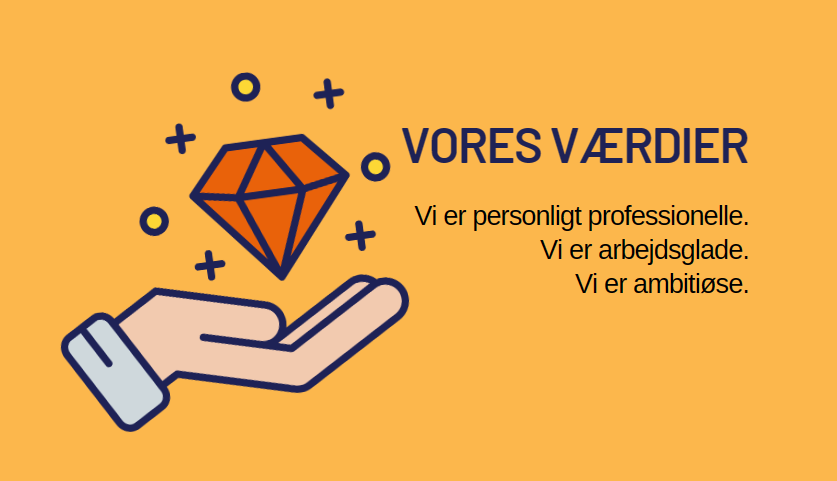 06-02-2024
3
Vores mission er at skabe værdi og løsninger
Skabe LØSNINGER for MØDEPLANLÆGGERE
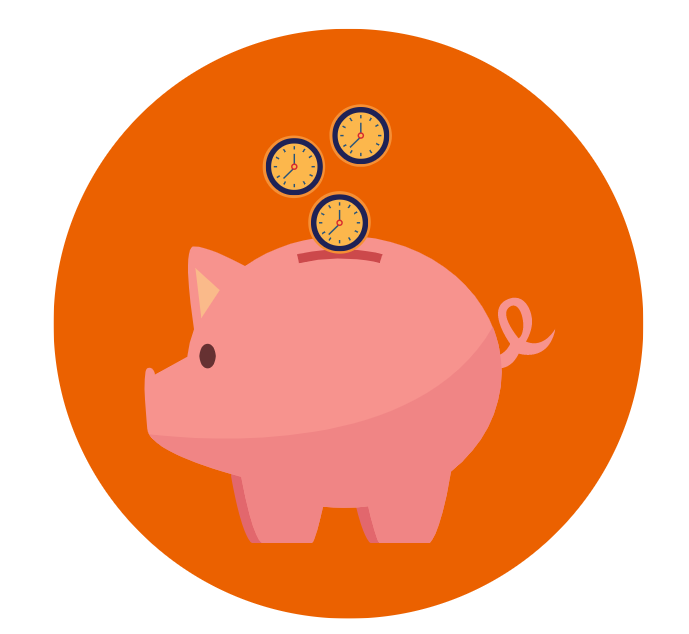 Skabe VÆRDI for PARTNERE
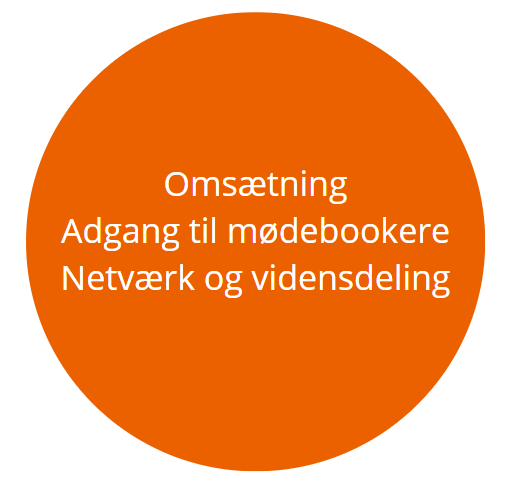 06-02-2024
4
Hvordan giver vi jer værdi?
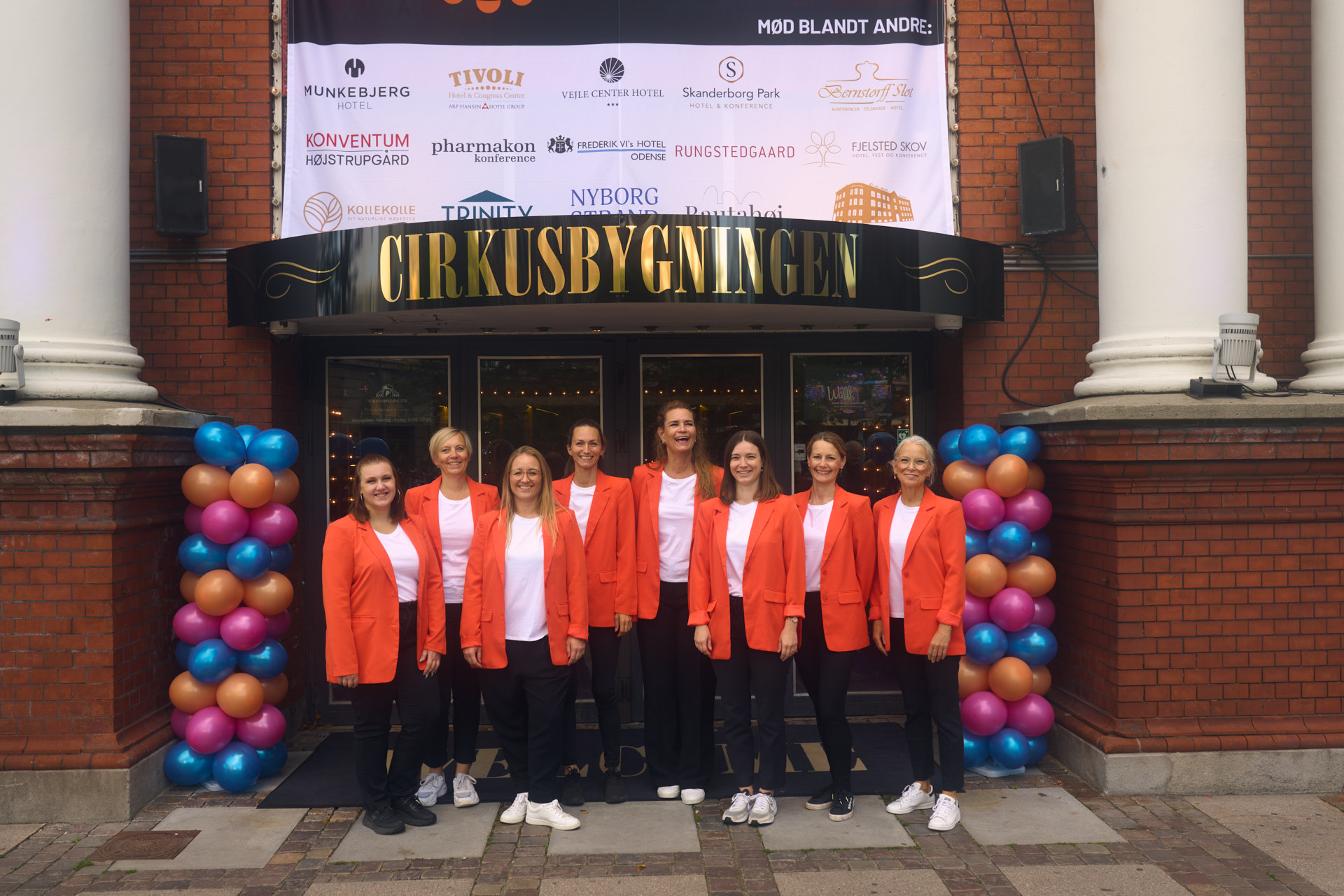 Omsætning
Direkte forespørgsler
Henvisninger fra andre partnere – Kender du til konceptet?
Vores website www.dkbs.dk bruges som browser

Adgang til mødebookere
Marketing
Inspirationsdagen – dato kommer snarest

Netværk og Vidensdeling
Partnerevents: SAMBO & Foreningsdagen
Partner Talks – jeres emner
Partnerbloggen og gruppen på Facebook
Kurser med samarbejdspartnere
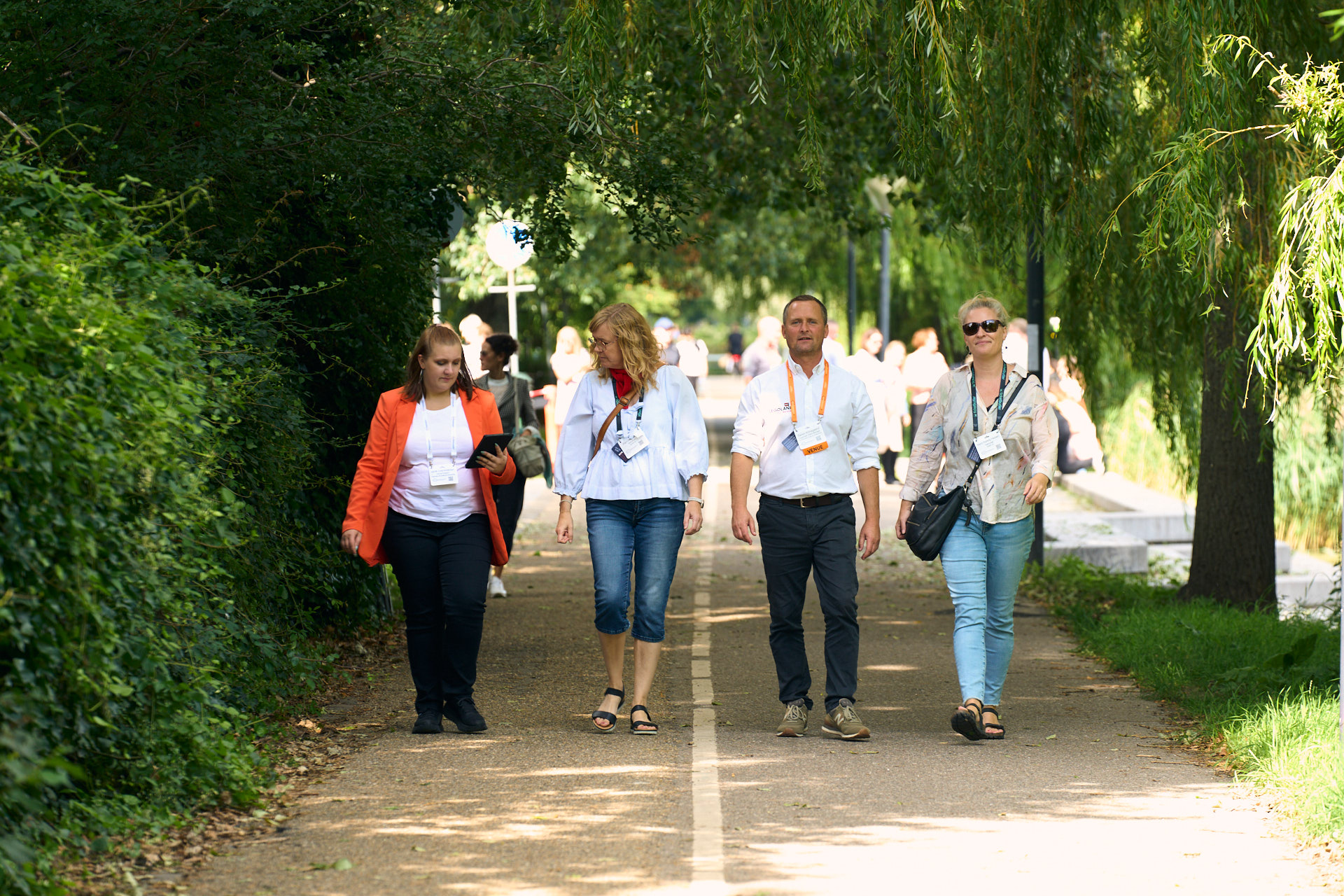 06-02-2024
5
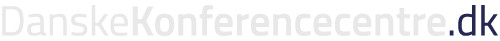 Andre fordele
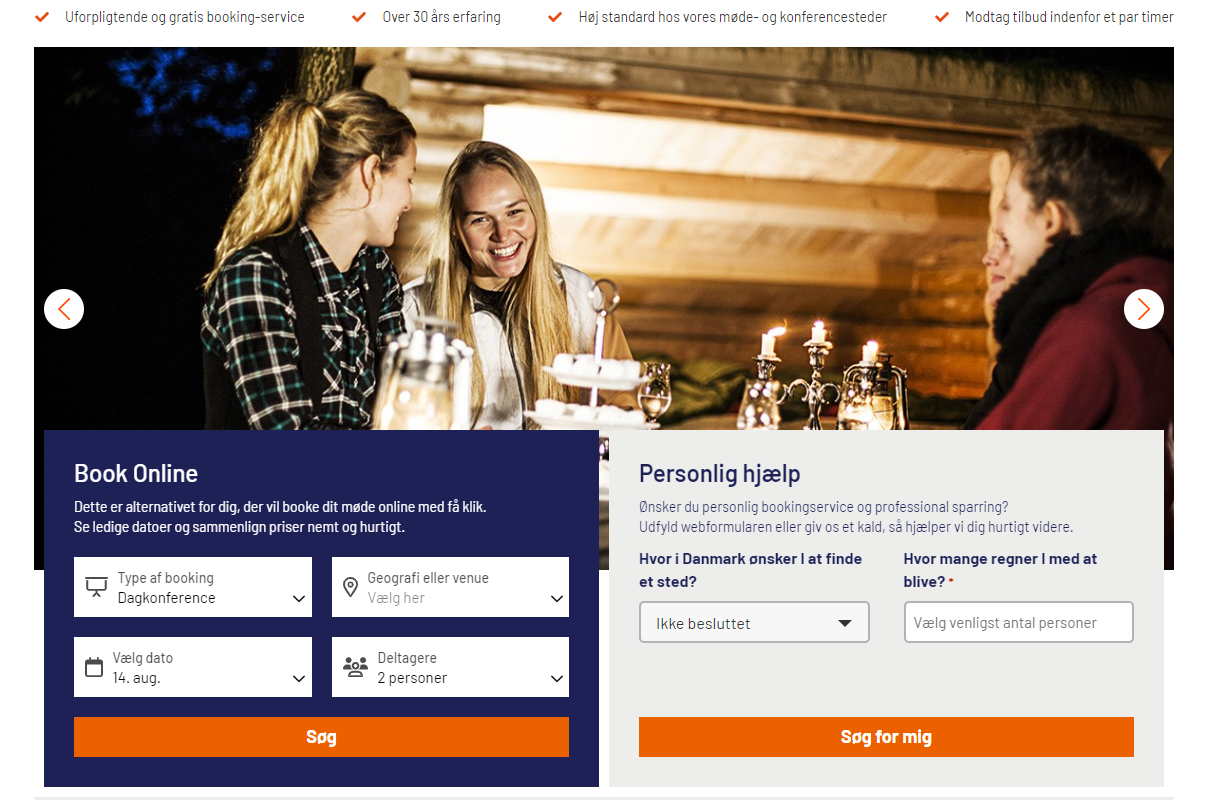 Online Booking
Firstmovers på online møde- og konferencebooking
Mere fleksibilitet og tilgodeser ”den nye generation af mødebookere”
Kontakt Gitte på gitte@dkbs.dk

Data
Vi måler på ALT 
Dashboard fra DKBS DataHub klar i løbet af ’24
Køb adgang og få live data fra vores CRM system – sammenlign 
    fx gennemsnitspriser, lead time, placeringer og meget andet
Brancheanalyser fra IACC – Internationale rapporter
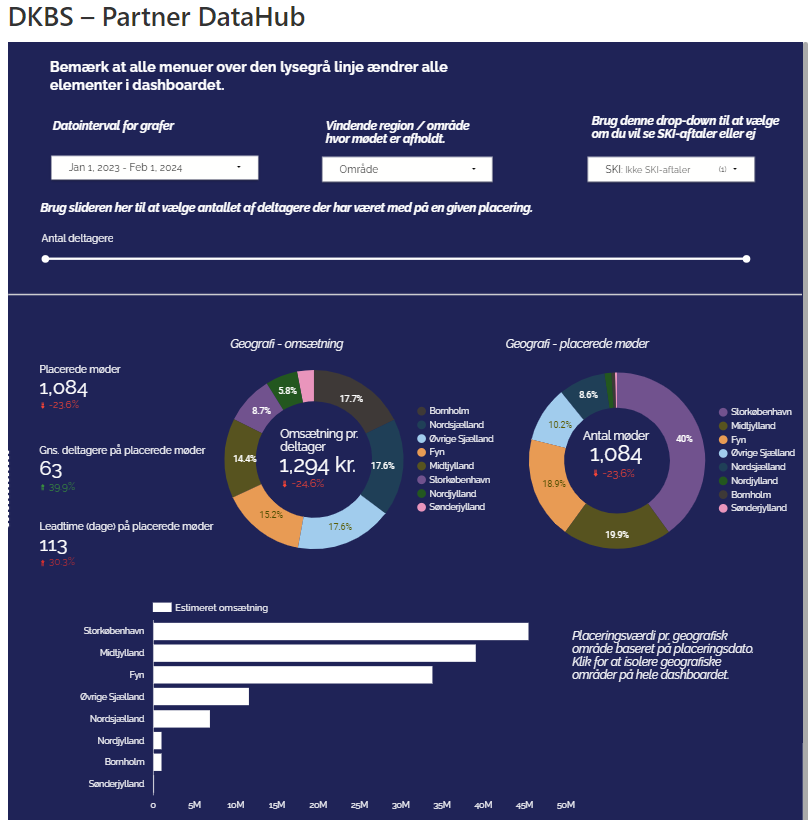 06-02-2024
6
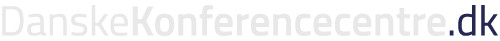 Markedsføring - Initiativer
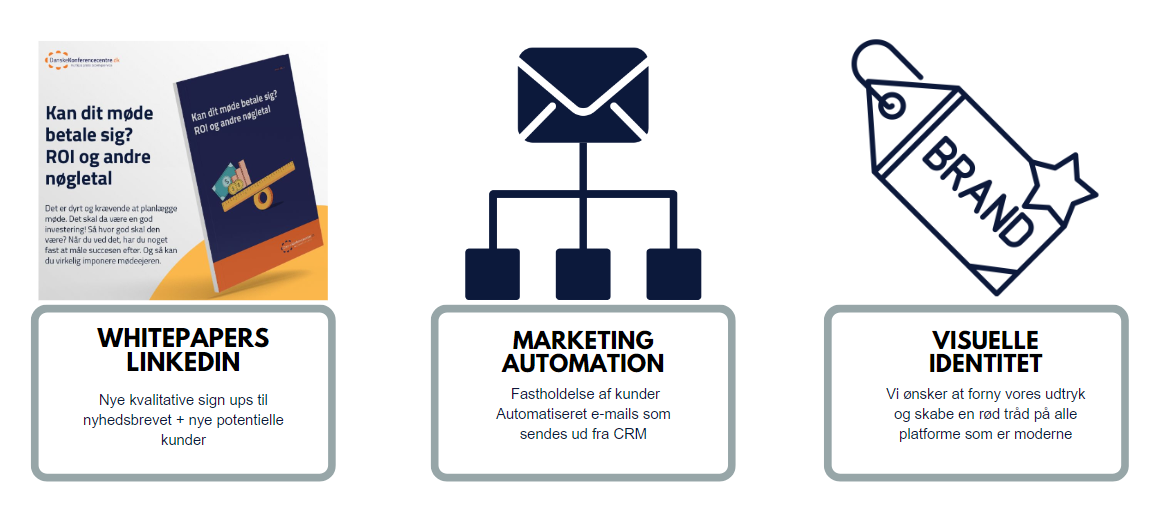 06-02-2024
7
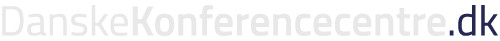 Muligheder for eksponering
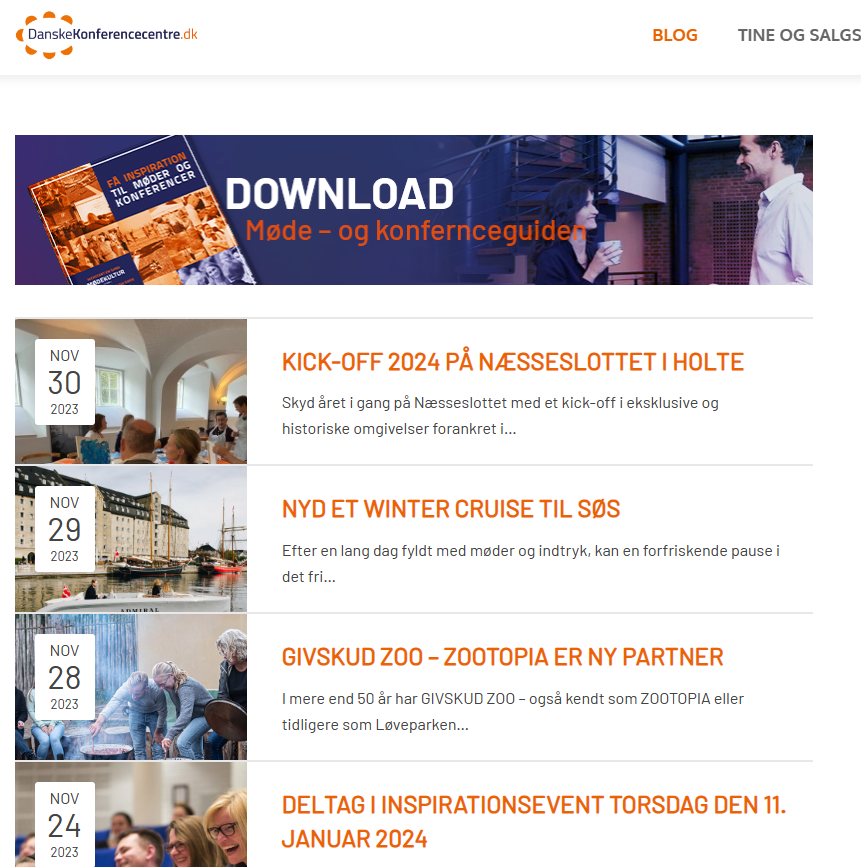 ”Gratis” omtale til kvalitativ database for mødeplanlæggere
Nyhedsbrev: 4500 mødeplanlæggere 
Blog: 2000-3000 visninger pr måned
Alle B2B nyheder (teambuilding, mødefaciliteter, renovering mm.)

Følg os på LinkedIn, Facebook & Instagram
Vi er mest aktive på LinkedIn, som også skaffer målbare leads
#Tag os i billeder og re-post vores opslag
Vi deler billeder fra partnerbesøg

Husk os når I har nyheder og gode historier!
Ideer kunne være: Kundearrangementer, mødefaciliteter, beliggenhed, teambuilding, bæredygtighed? 
Skriv til Ditte@dkbs.dk

Konferenceguiden
Udkommer i august
Magasin for mødeplanlæggere
06-02-2024
8
Jeres partnerprofil på www.DKBS.dk / Bookon er vigtig!
Gennemgå jeres tekster og vurdér om de er relevante og sælgende
Kig på jeres billeder og vurdér om nogle skal udskiftes eller suppleres. 
God ide med stemningsbilleder med mennesker på og i relevante situationer
God ide med billeder af konferencemaden, der afstemmer hvad kunderne kommer ind til
Vis ikke billeder af fx en bryllupsopdækning, hvis det ikke er repræsentativt for businesskunderne
Mulighed for video og 3D rundvisning
E-mail billede og kort tekst til tilbudsmail
- er du tilfreds?
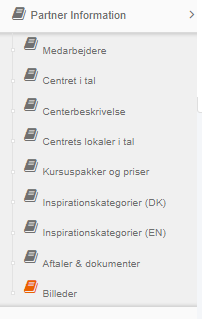 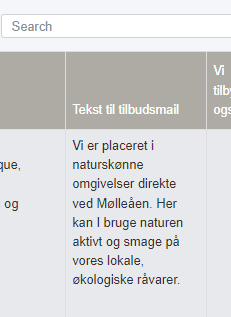 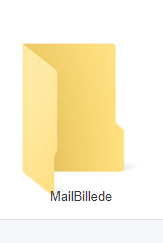 06-02-2024
9
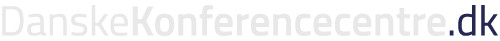 Henvisninger udgør 50% af vores forespørgsler
06-02-2024
10
Hvorfor egentlig henvise?
Åh nej! Vi var endelig blevet enige om en dato!
Jeg har ikke tid til at lede efter et nyt sted!
Hvor skal vi nu være?
Ej, hvor dejligt, du hjalp mig videre!
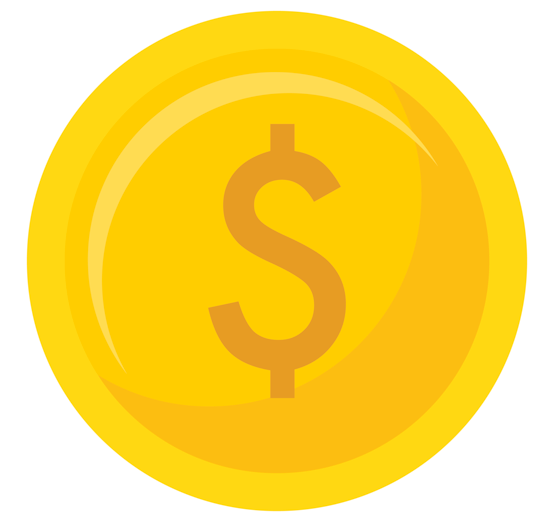 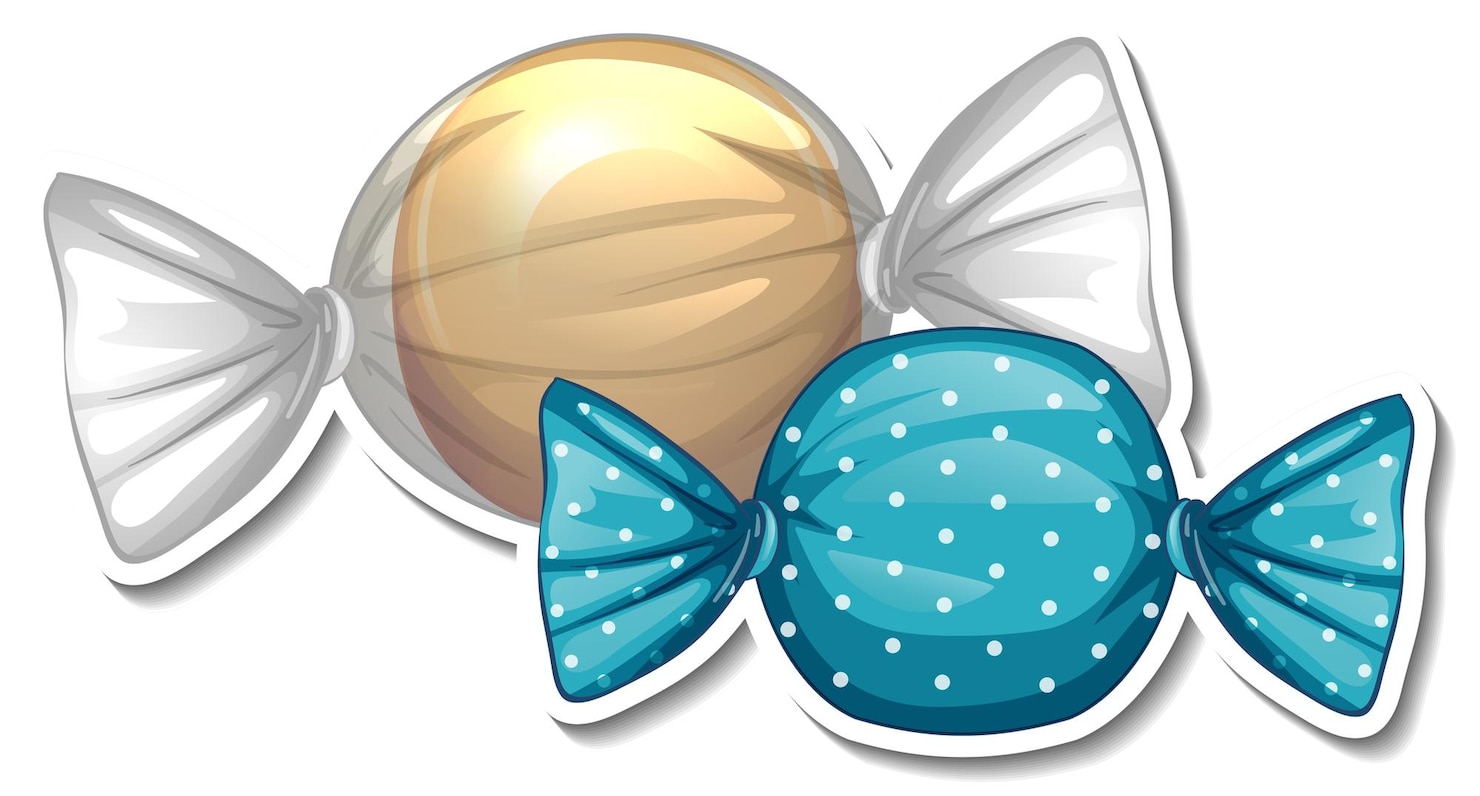 Kontingent
Personale-events
Bonus
Markeds-føring
Når en henvisning bliver placeret hos en anden partner, splitter vi provisionen 50/50. Det vil sige at I får 5% af ordren ved almindelige forespørgsler. Er provisionssatsen mindre, fx ved SKI, så er provisionen stadig 50%. Det tager max 2 minutter at lave en henvisning og gennemsnitsværdien er kr.2.500,-
06-02-2024
11
Sådan kan du lave en henvisning:
06-02-2024
12
Sådan kan du lave en henvisning:
(Det er vigtigt at kunden har samtykket først.)
06-02-2024
13
Pssst..!
I har altid mulighed for at ringe og få en gennemgang af jeres dashboard.
Få hjælp på BookOn
Linker til forsiden af Partnerbloggen
(Events, info, marketing...)
Her kan I oprette henvisninger direkte, mens I har kunden i telefonen
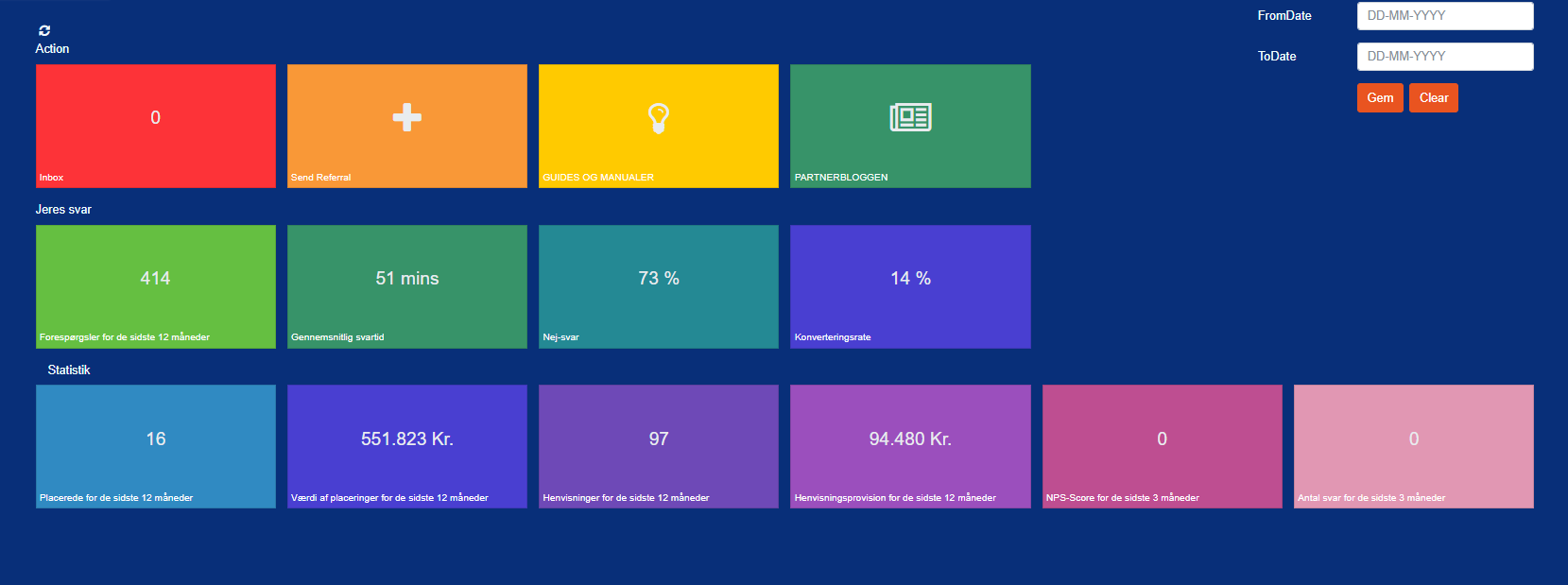 BookOn Dashboard Gennemgang
Kan I få mere værdi ud af jeres partnerskab?

Vi kigger på:

Svartider
Placeringer/ konverteringer
Henvisninger – antal & kickback
Web-profil
06-02-2024
14
Partnerbloggen: partner.dkbs.dk
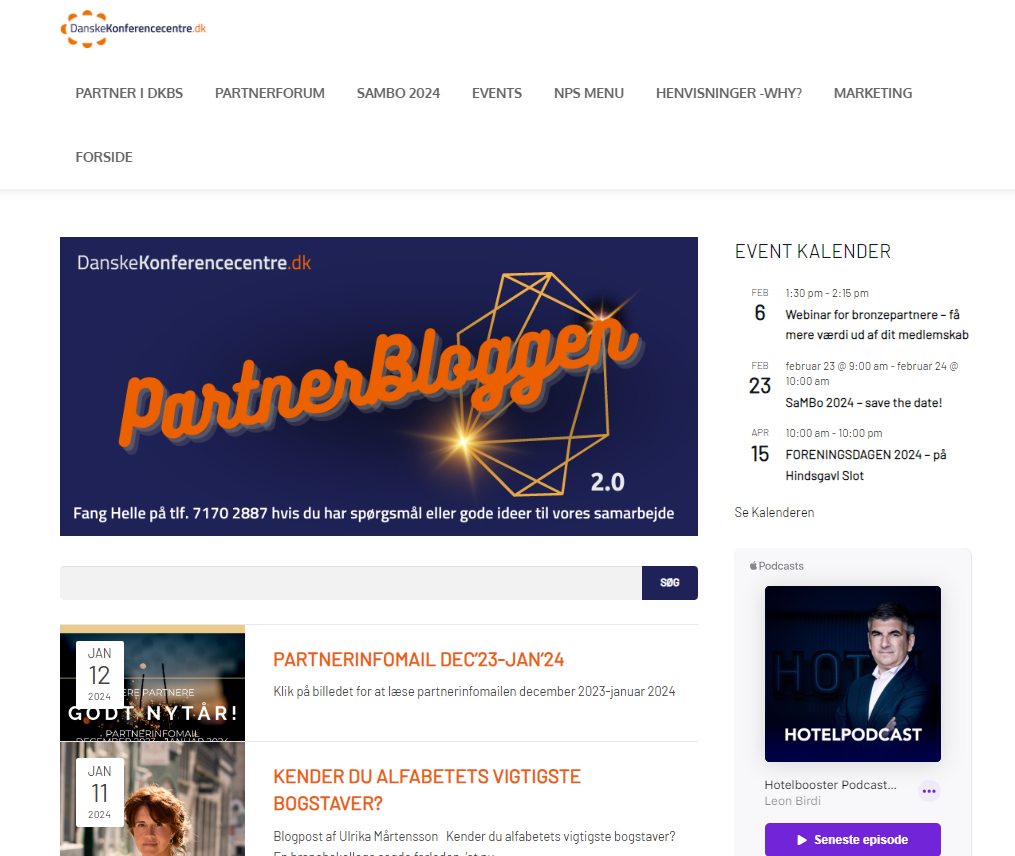 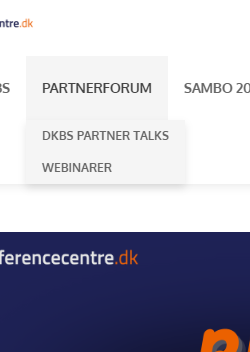 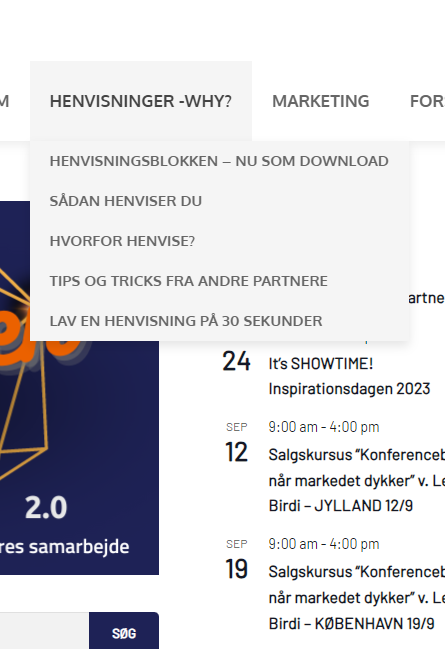 06-02-2024
15
Henvis en kunde på bare 30 sekunder!
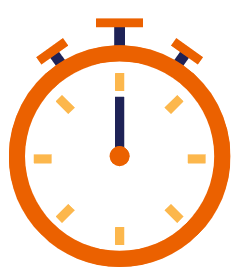 Det gør du ved at bruge en autosignatur i et e-mailsvar
Hej XXX 
Tak for din forespørgsel og interesse i vores hus som rammen om jeres arrangement.
Der er herligt travlt og det betyder derfor også at der ikke er et egnet lokale ledig på din ønskedato. 
Hvis datoen ligger fast, kan jeg måske hjælpe dig videre alligevel. Må jeg sende din forespørgsel videre til mit netværk af konferencesteder gennem vores fælles sekretariat Danske Konferencecentre? De leverer en lynhurtig og personlig service med en skræddersyet søgning på jeres kriterier indenfor 24 timer. Helt uforpligtende og gratis.
Vi hjælper nemlig gerne hinanden i disse travle perioder.
Jeg ser frem til at høre fra dig.
Med venlig hilsen
XXX
Få hjælp på Partnerbloggen!
06-02-2024
16
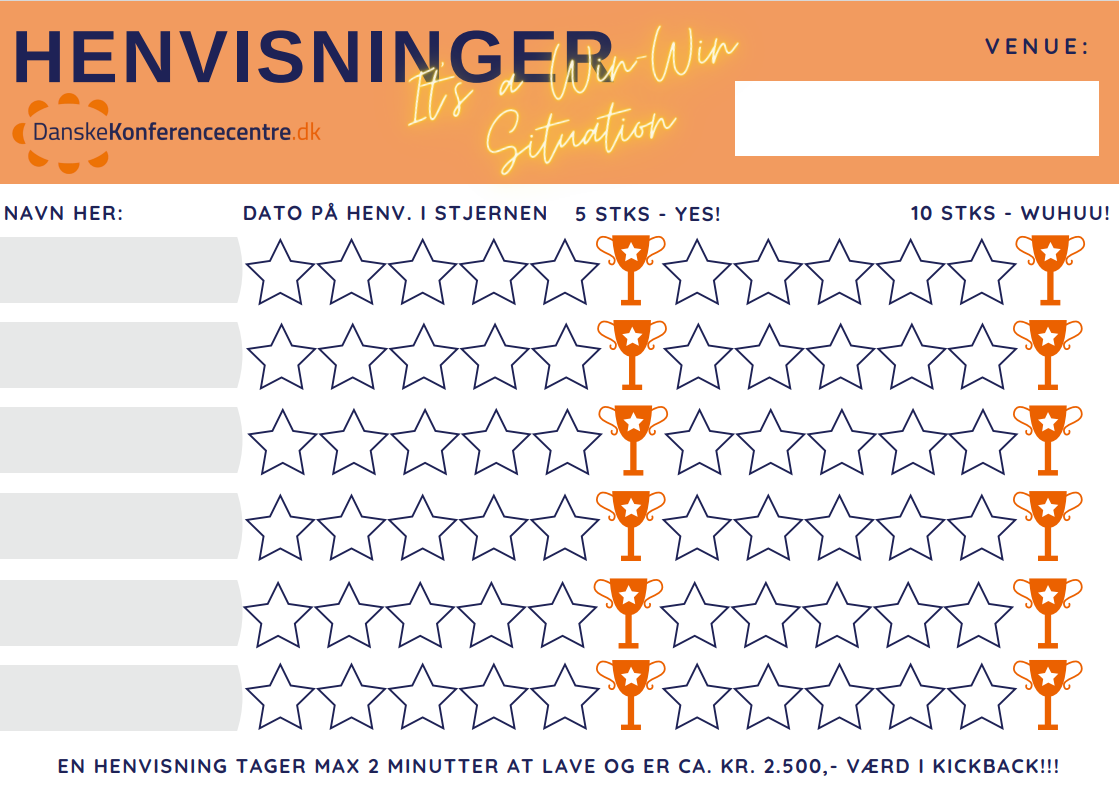 helle@dkbs.dk
helle@dkbs.dk
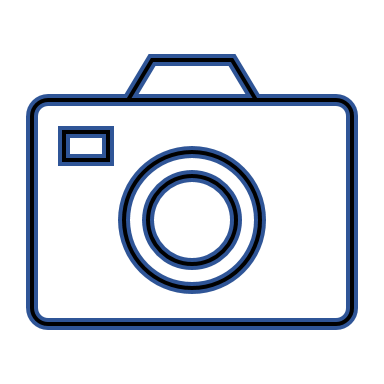 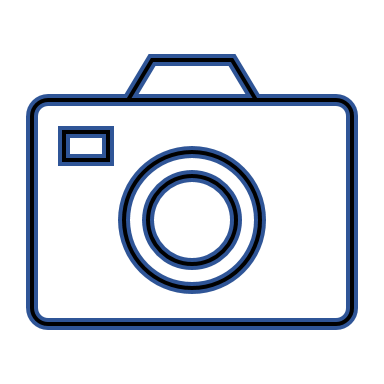 HELLE L.
15/6
19/8
12/8
10/10
25/10
02/10
3/8
19/8
17/6
20/7
Print mig!
Tjen penge & få chokolade!
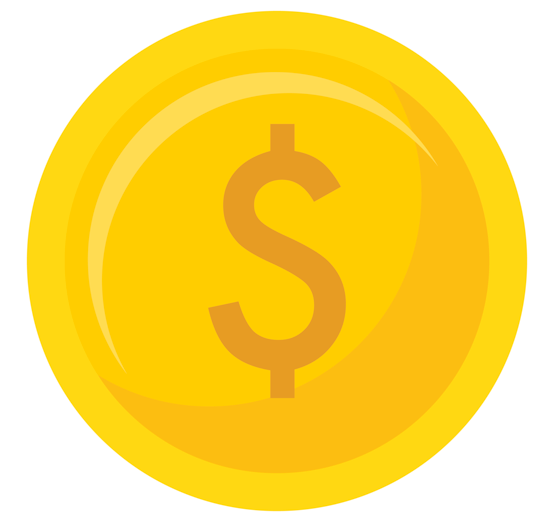 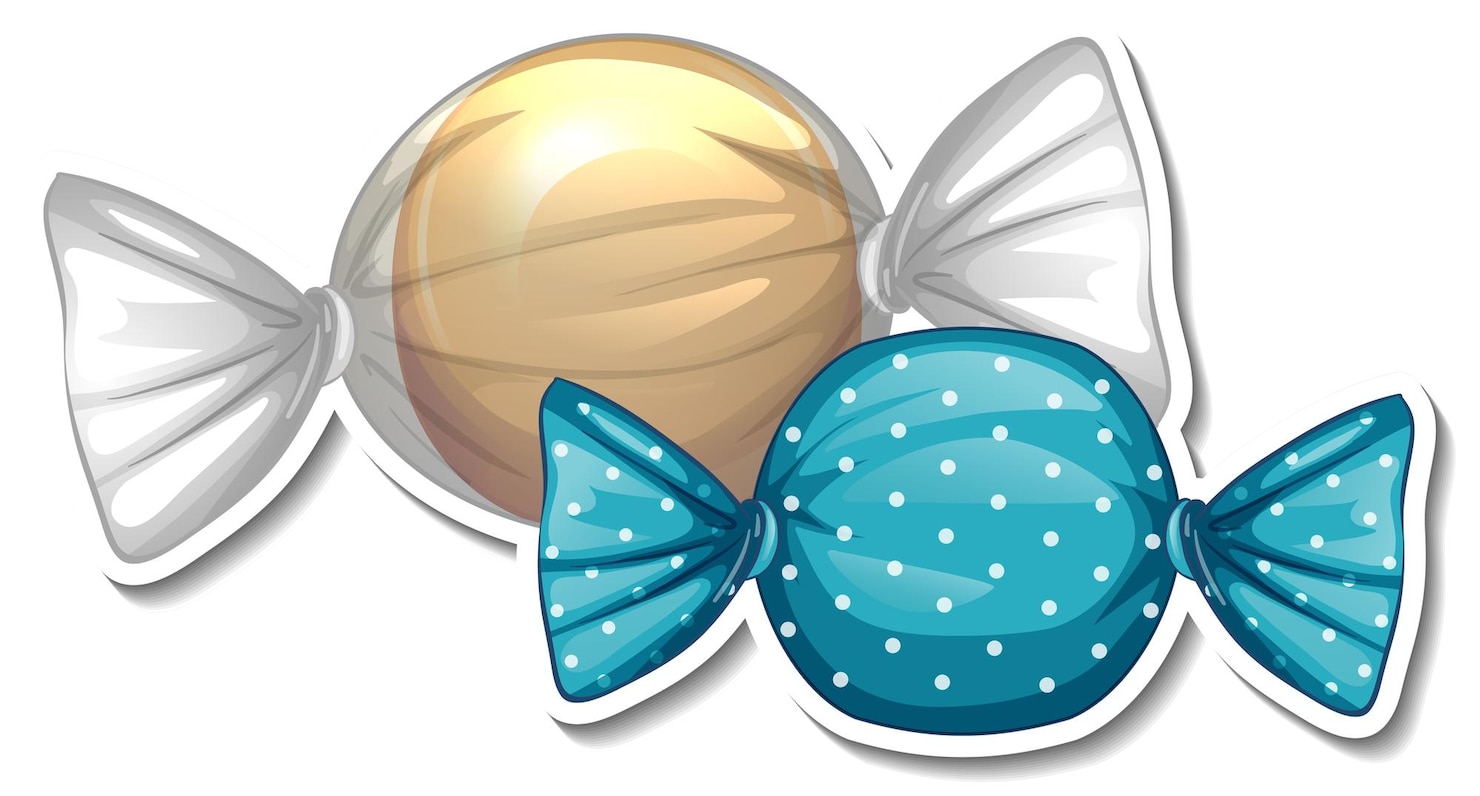 06-02-2024
17
Sidst men ikke mindst:
VI ER 1 FORENING MED MINDST 700 HJERNER OG FLERE TUSIND ÅRS ERFARING!

Brug netværket – der er så meget viden at hente!
Partner Talks – du bestemmer emnet
Sa(M)Bo & Foreningsdagen
Bloggen for partnere
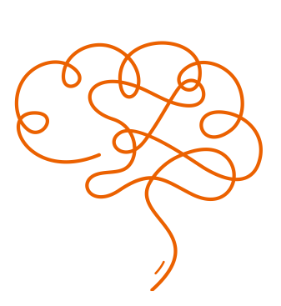 06-02-2024
18
Opsummering
Udnyt jeres markedsføringsmuligheder
Udnyt muligheden for at tjene penge på lost business
Hold jeres profil og billeder opdateret
Udnyt netværket og den gavmilde vidensdeling
Brug os! 

Tak for jeres tid!
06-02-2024
19